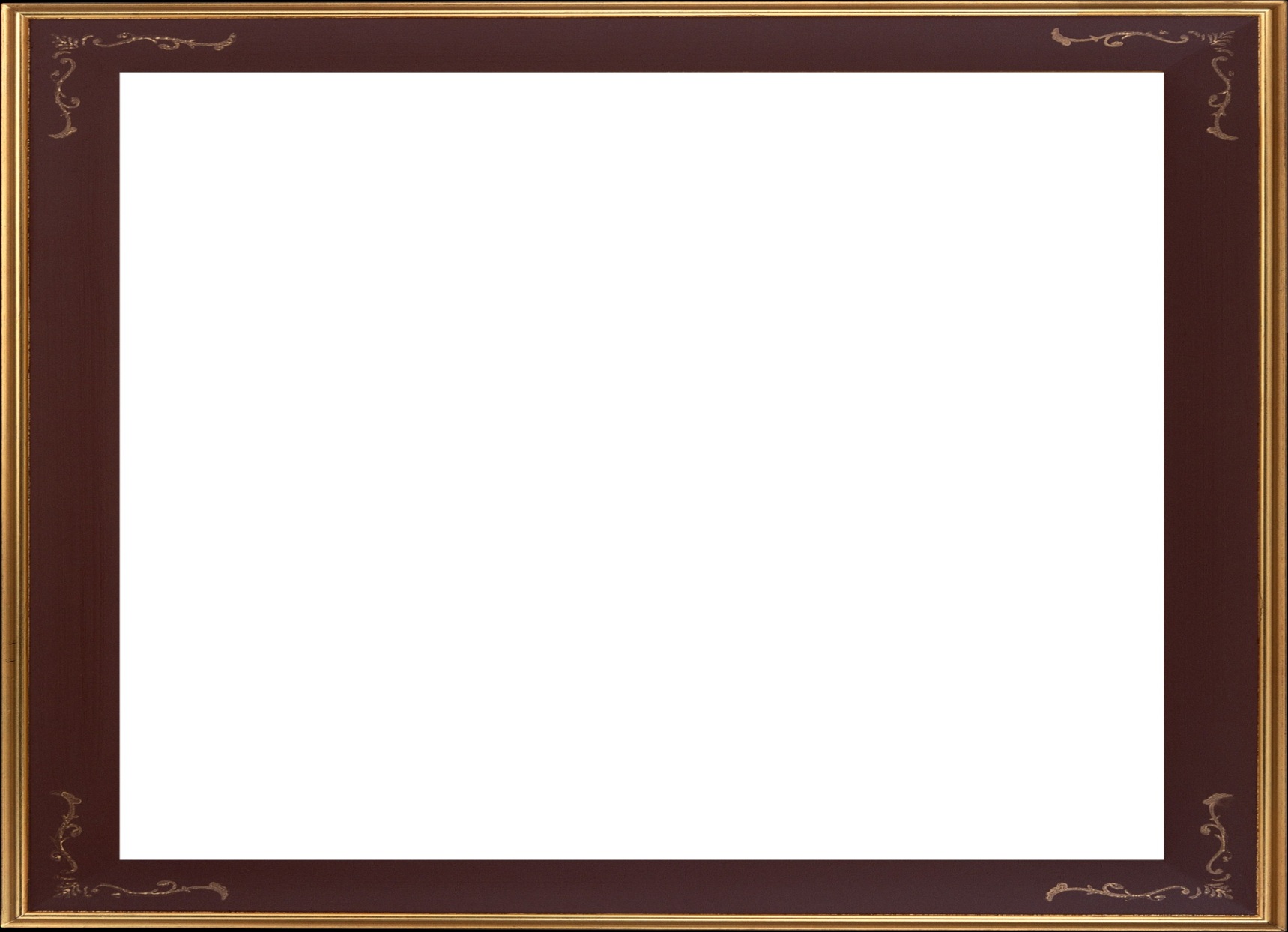 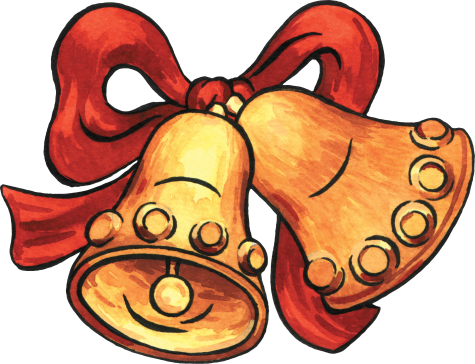 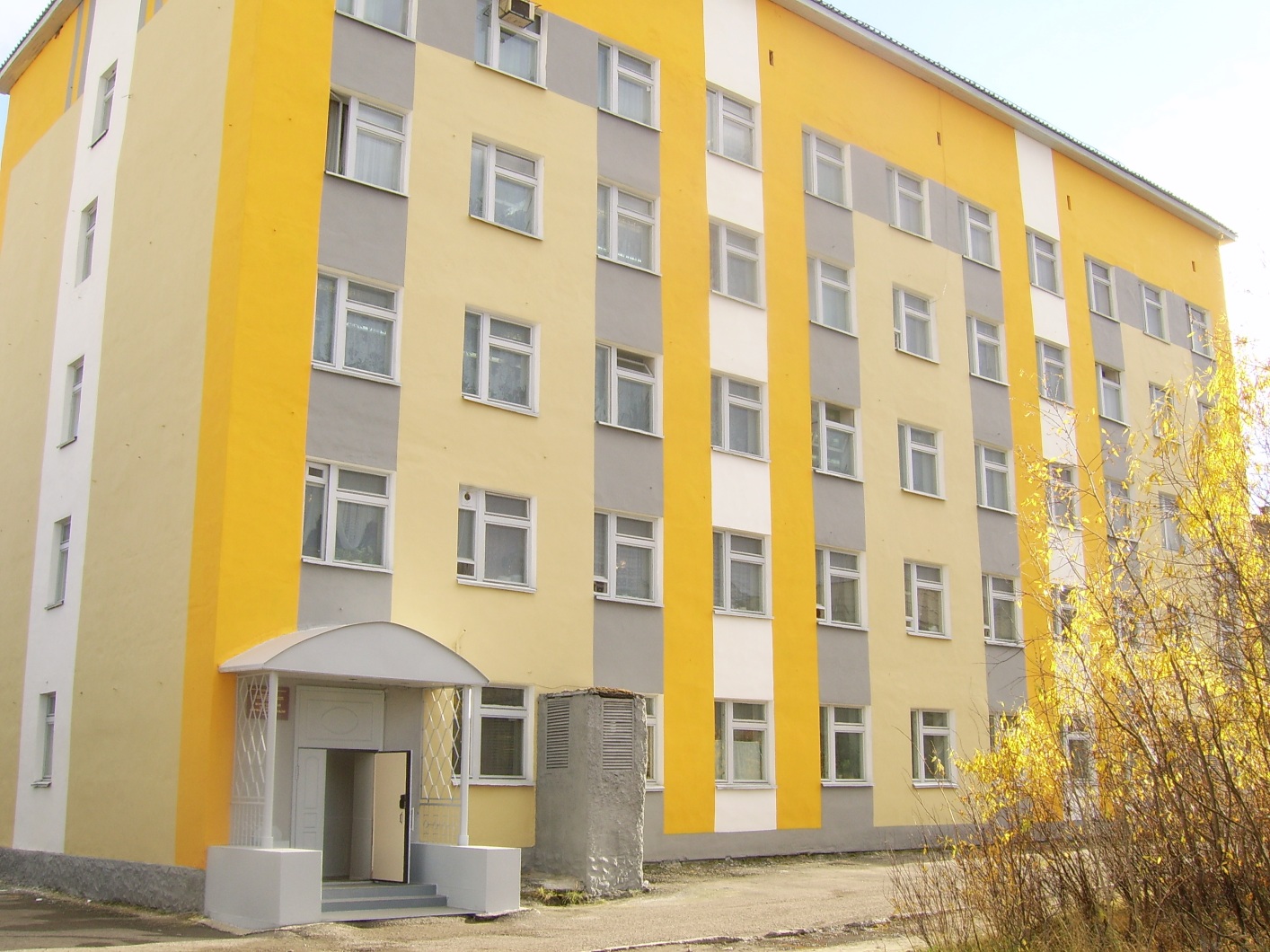 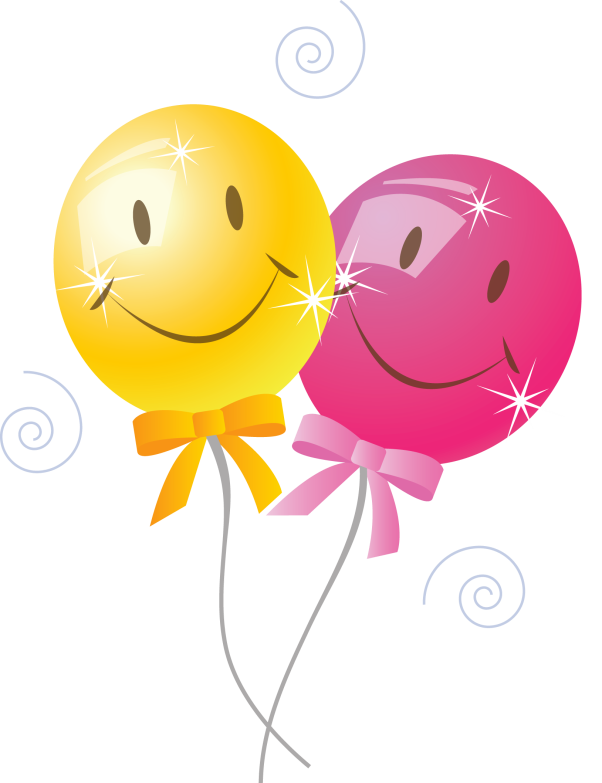 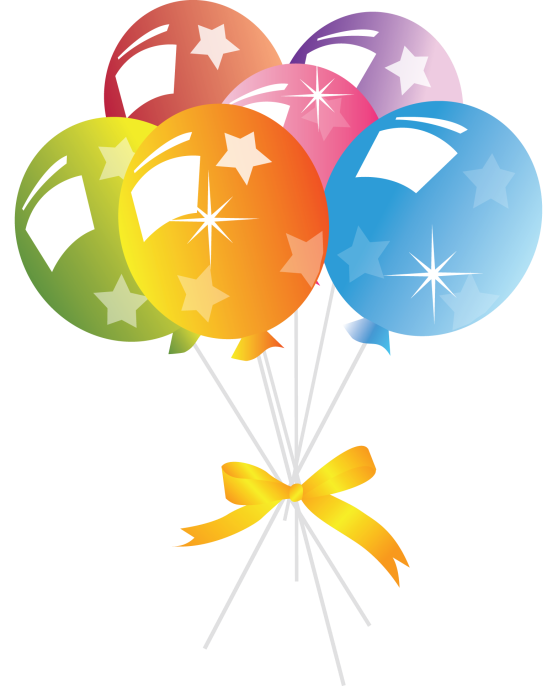 ГАОУСПО РК «Воркутинский техникум
Сервиса и торговли»
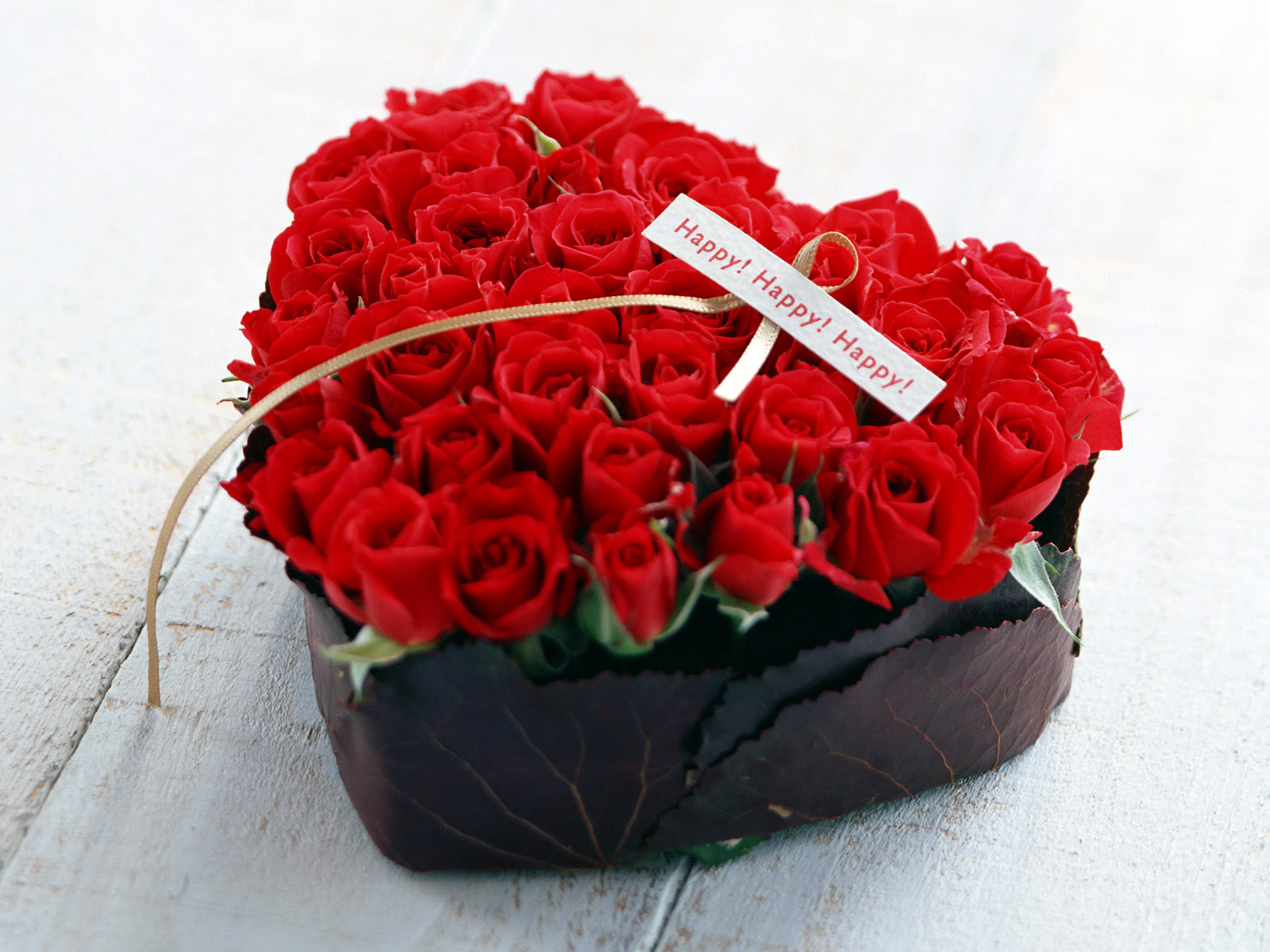 Учитель! Перед именем твоим…
Выборных    Елена    Алексеевна
Кадочникова Галина Сергеевна
Махина    Евгения    Геннадьевна
Овсейчук    Ольга    Николаевна